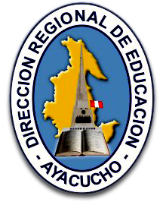 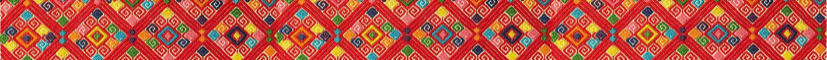 IV TALLER DE FORTALECIMIENTO DE COMPETENCIAS PEDAGÓGICAS DE DOCENTES Y DIRECTIVOS
DE LA UGEL VILCAS HUAMÁN
DIRECCIÓN REGIONAL DE EDUCACIÓN DE AYACUCHO
Dirección de Gestión Pedagógica 
Área : Educación Física
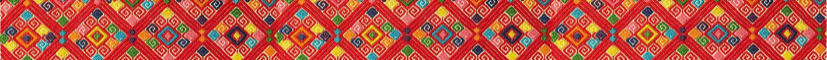 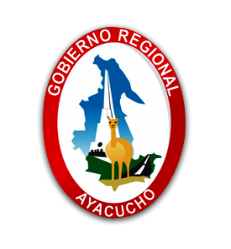 Acuerdos para la interacción responsable
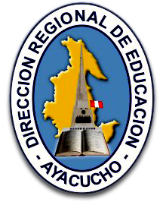 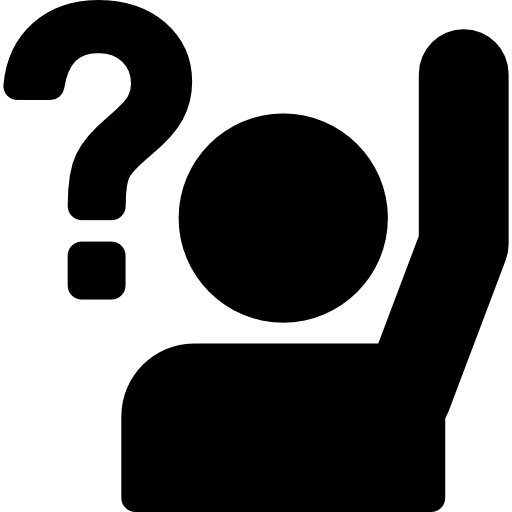 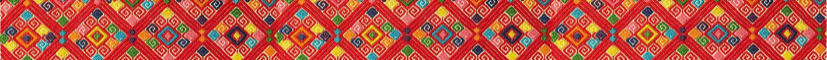 Participar de manera activa
Mantener el micro cerrado
Utilizar el chat
DIRECCIÓN REGIONAL DE EDUCACIÓN DE AYACUCHO
Dirección de Gestión Pedagógica 
Área : Educación Física
Puede registrar allí sus preguntas o comentarios.
También allí compartimos el link de asistencia y encuesta de satisfacción.
Cada vez que se pida la participación de los asistentes
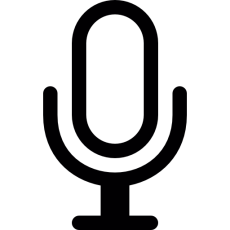 Mientras el facilitador está hablando
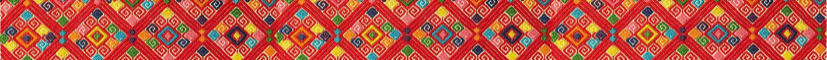 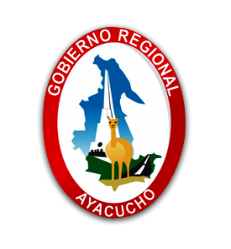 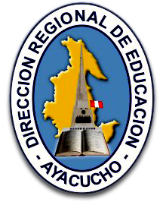 PROPÓSITO DEL TALLER
Brindar orientaciones para evaluar formativamente a los estudiantes valorando sus logros y dificultades en su proceso de aprendizaje. 


Brindar orientaciones sobre la formulación de instrumentos de evaluación formativa sobre la base de la formulación de criterios.
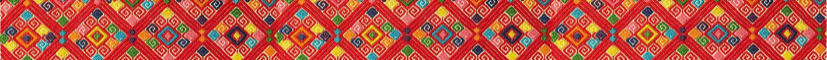 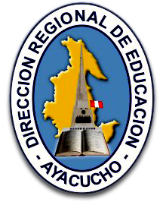 DIRECCIÓN REGIONAL DE EDUCACIÓN DE AYACUCHO
Dirección de Gestión Pedagógica 
Área : Educación Física
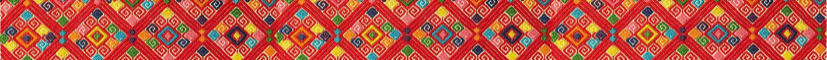 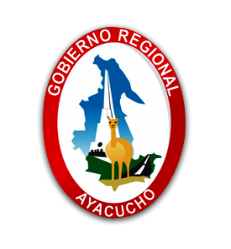 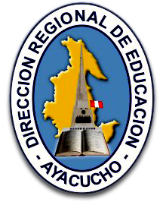 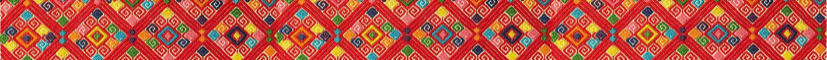 ¿QUÉ ES EVALUACIÓN FORMATIVA?
Participación de docentes
DIRECCIÓN REGIONAL DE EDUCACIÓN DE AYACUCHO
Dirección de Gestión Pedagógica 
Área : Educación Física
Lluvia de ideas (Técnica)

Uso de micrófono y chat (Estrategia)
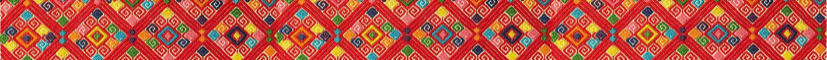 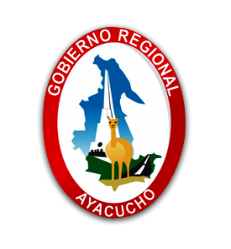 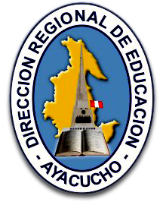 EVALUACIÓN
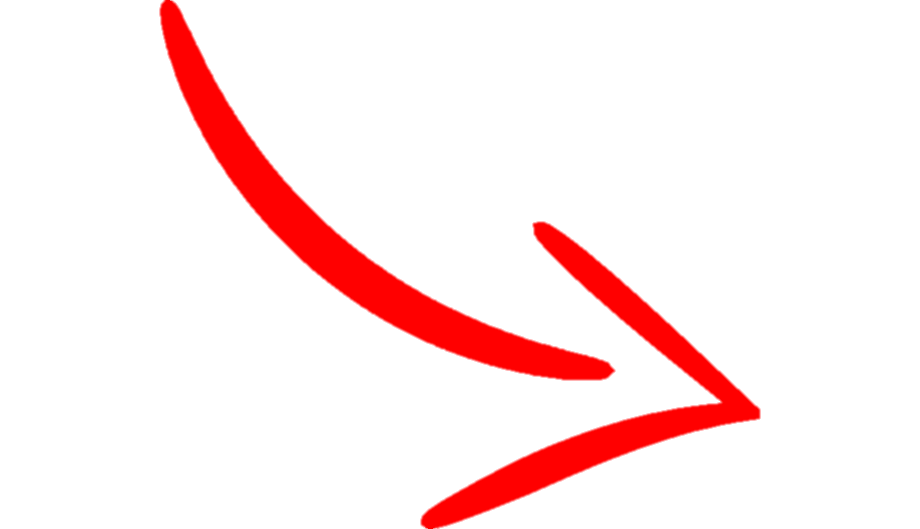 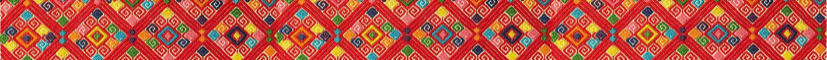 Refuerza su autoestima.
Apoyando a consolidar una imagen positiva.
Genera confianza en sus posibilidades.
Motiva a seguir aprendiendo.
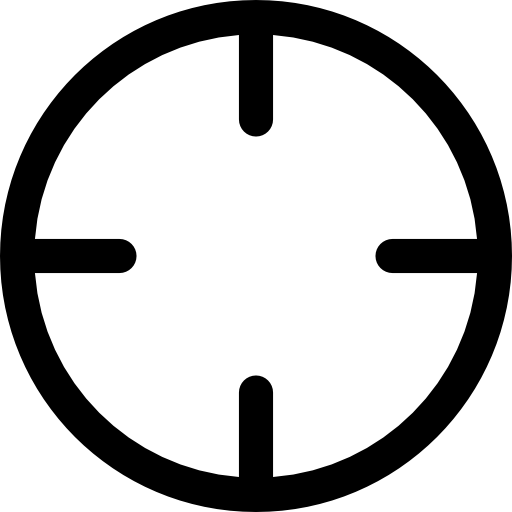 Contribuye a su bienestar
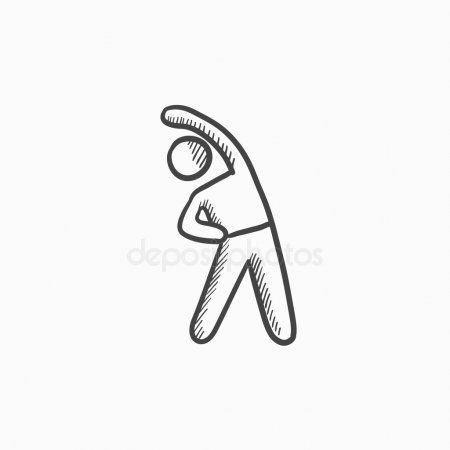 DIRECCIÓN REGIONAL DE EDUCACIÓN DE AYACUCHO
Dirección de Gestión Pedagógica 
Área : Educación Física
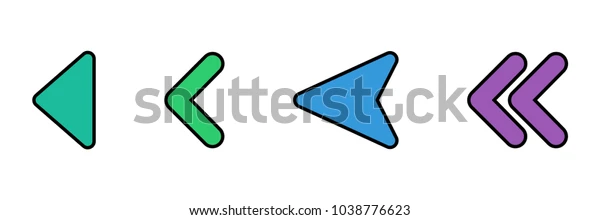 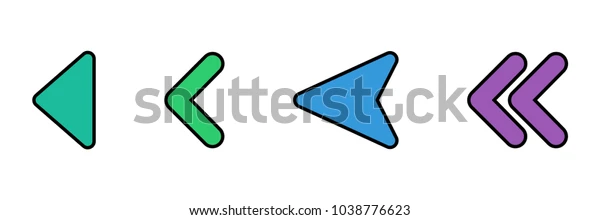 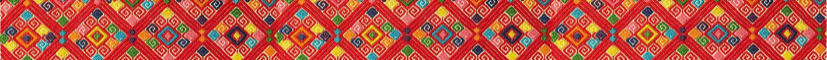 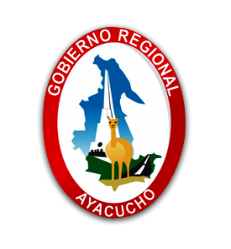 EVALUACIÓN
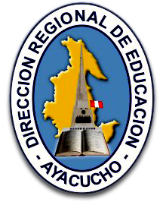 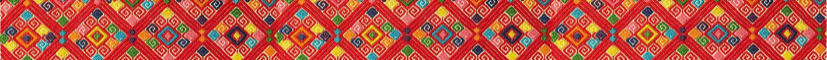 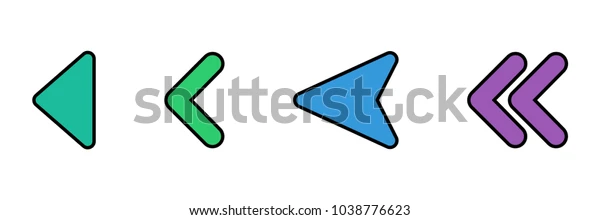 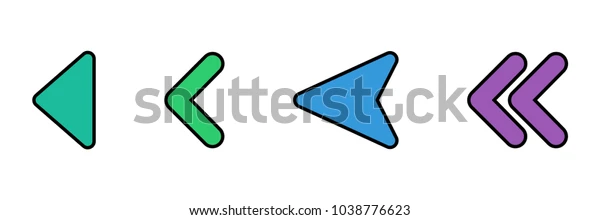 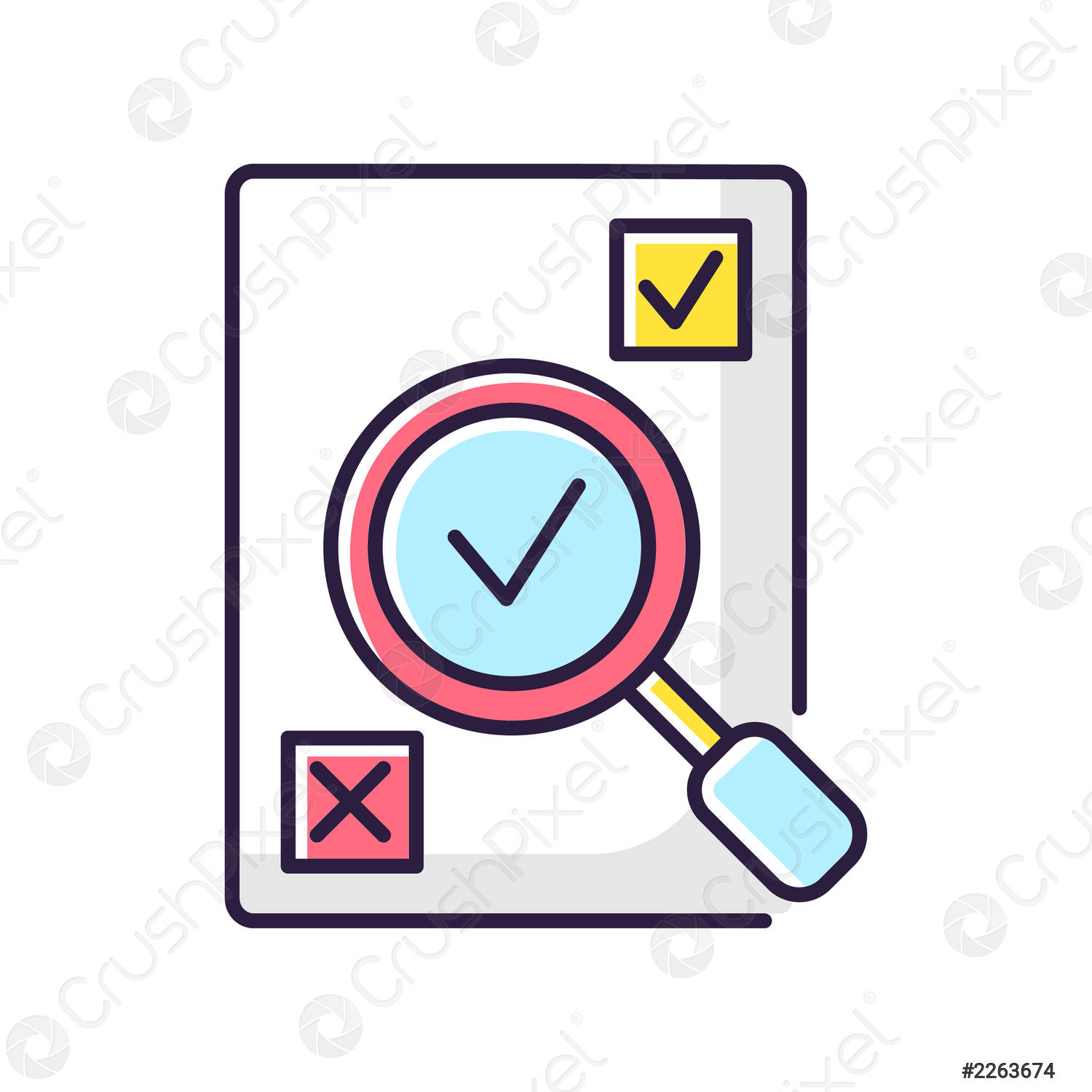 Aprendizajes del Perfil de egreso del CNEB
Enfoque formativo
Evaluación
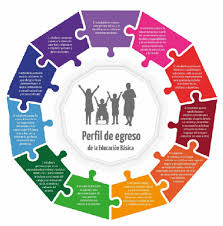 DIRECCIÓN REGIONAL DE EDUCACIÓN DE AYACUCHO
Dirección de Gestión Pedagógica 
Área : Educación Física
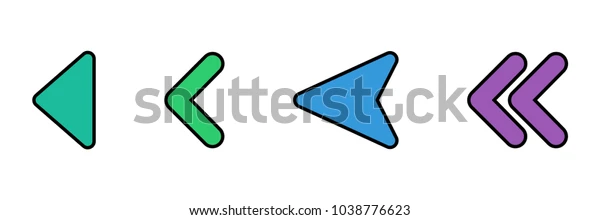 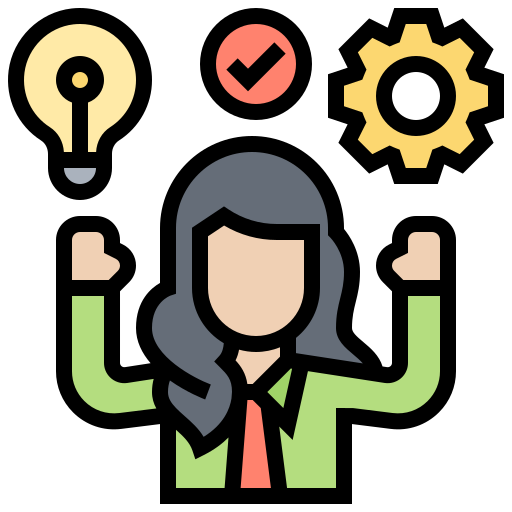 Desarrollo de competencias
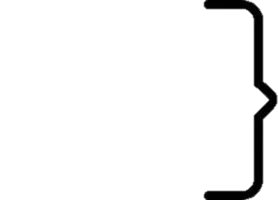 Evaluación PARA el aprendizaje
Parte integral de la planificación de las EdA
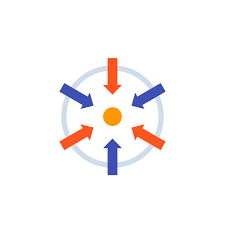 Alineadas a los propósitos de aprendizaje
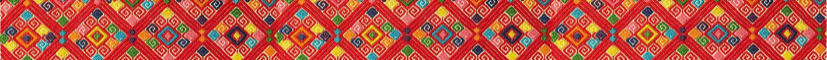 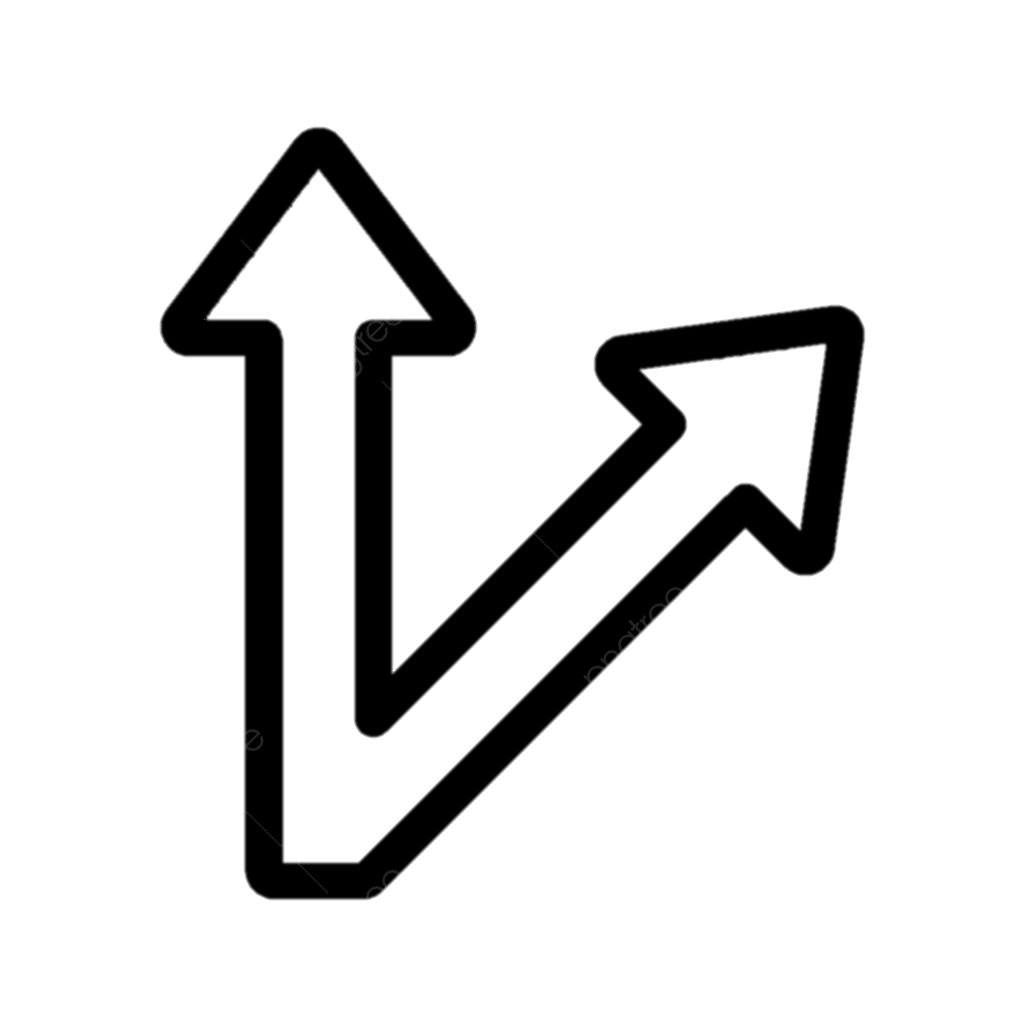 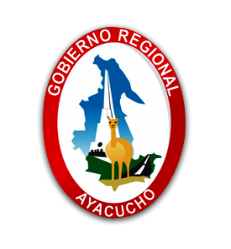 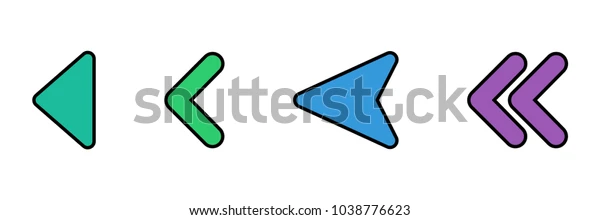 Evaluación DEL el aprendizaje
¿QUÉ ES EVALUACIÓN?
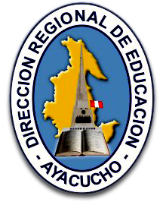 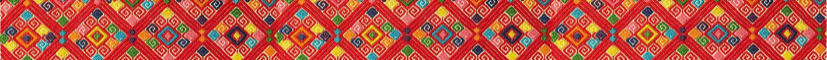 “La evaluación es un proceso permanente y sistemático a través del cual se recopila y analiza información para conocer y valorar los procesos de aprendizaje y los niveles de avance en el desarrollo de las competencias…
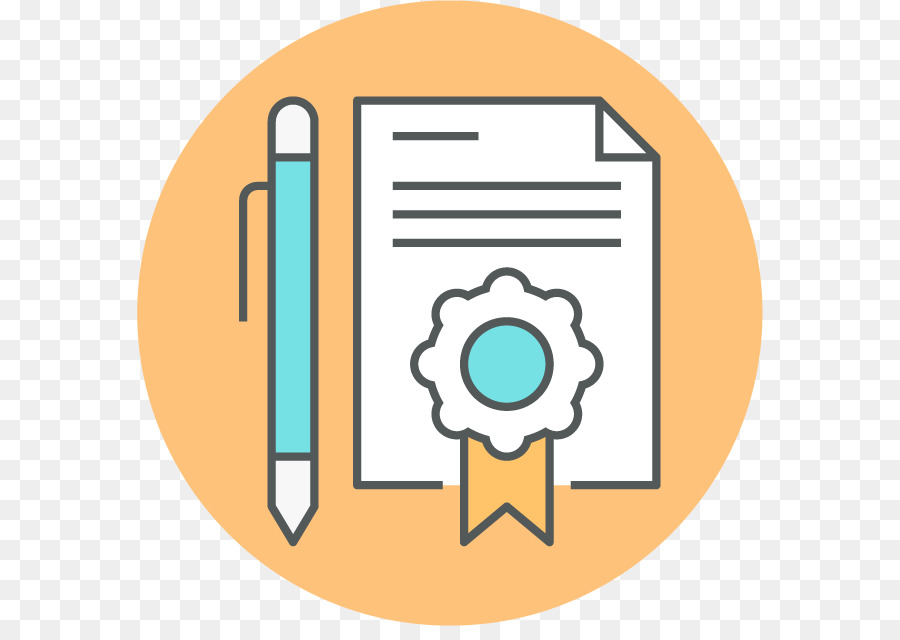 DIRECCIÓN REGIONAL DE EDUCACIÓN DE AYACUCHO
Dirección de Gestión Pedagógica 
Área : Educación Física
…sobre esta base, se toman decisiones de manera oportuna y pertinente para la mejora continua de los procesos de aprendizaje y de enseñanza”.  RVM N° 094-2020-MINEDU
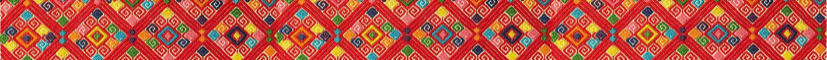 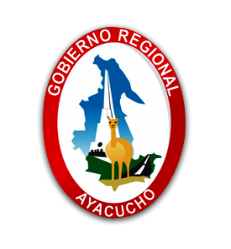 ¿Cuándo Evalúo?
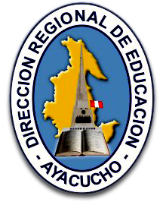 La evaluación debe estar presente a lo largo del proceso de aprendizaje y ser parte de la planificación de la enseñanza.
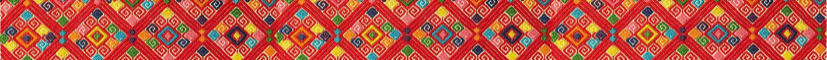 Evaluación certificadora:
evaluación del  aprendizaje.
Evaluación formativa: evaluación para el aprendizaje
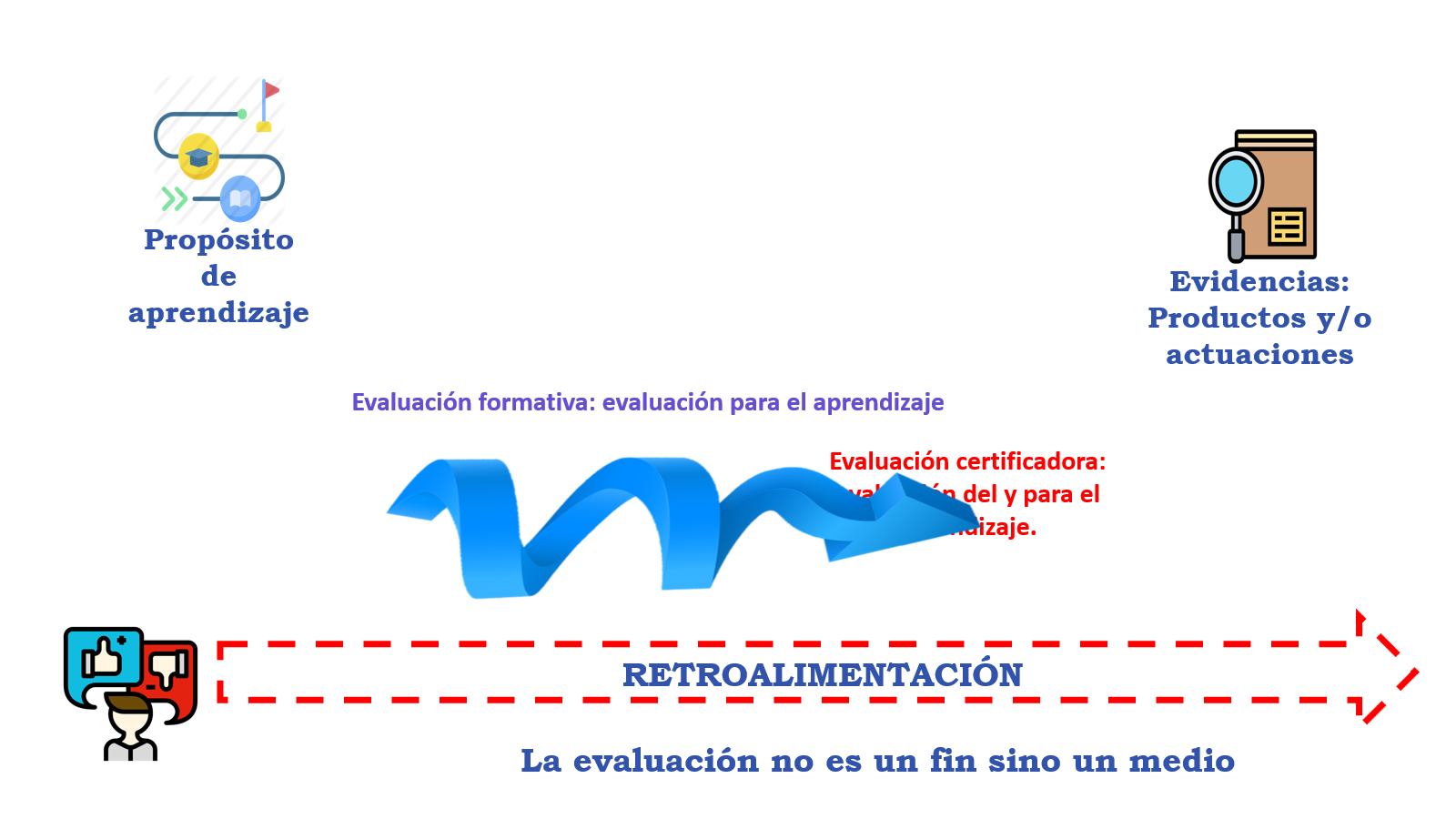 DIRECCIÓN REGIONAL DE EDUCACIÓN DE AYACUCHO
Dirección de Gestión Pedagógica 
Área : Educación Física
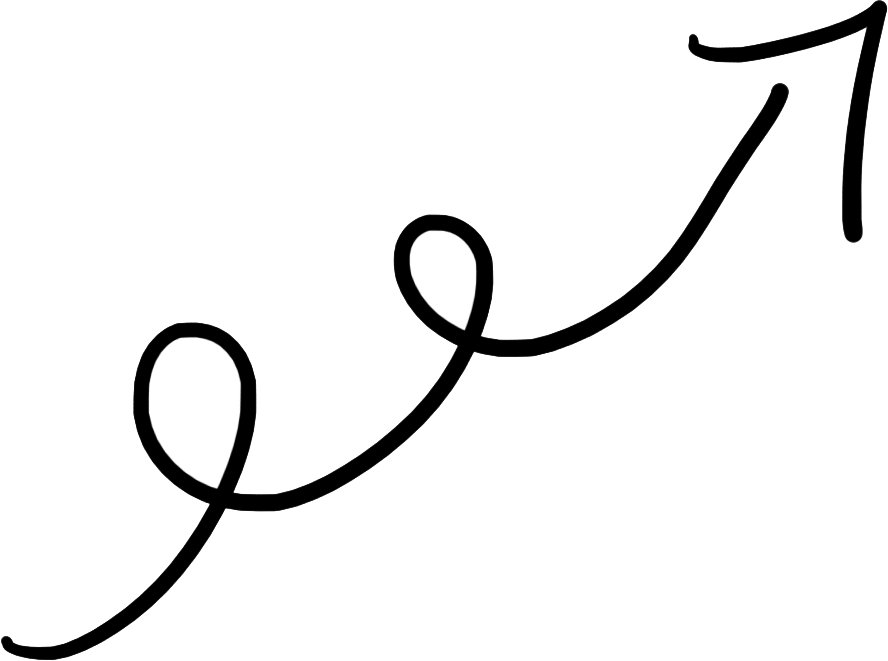 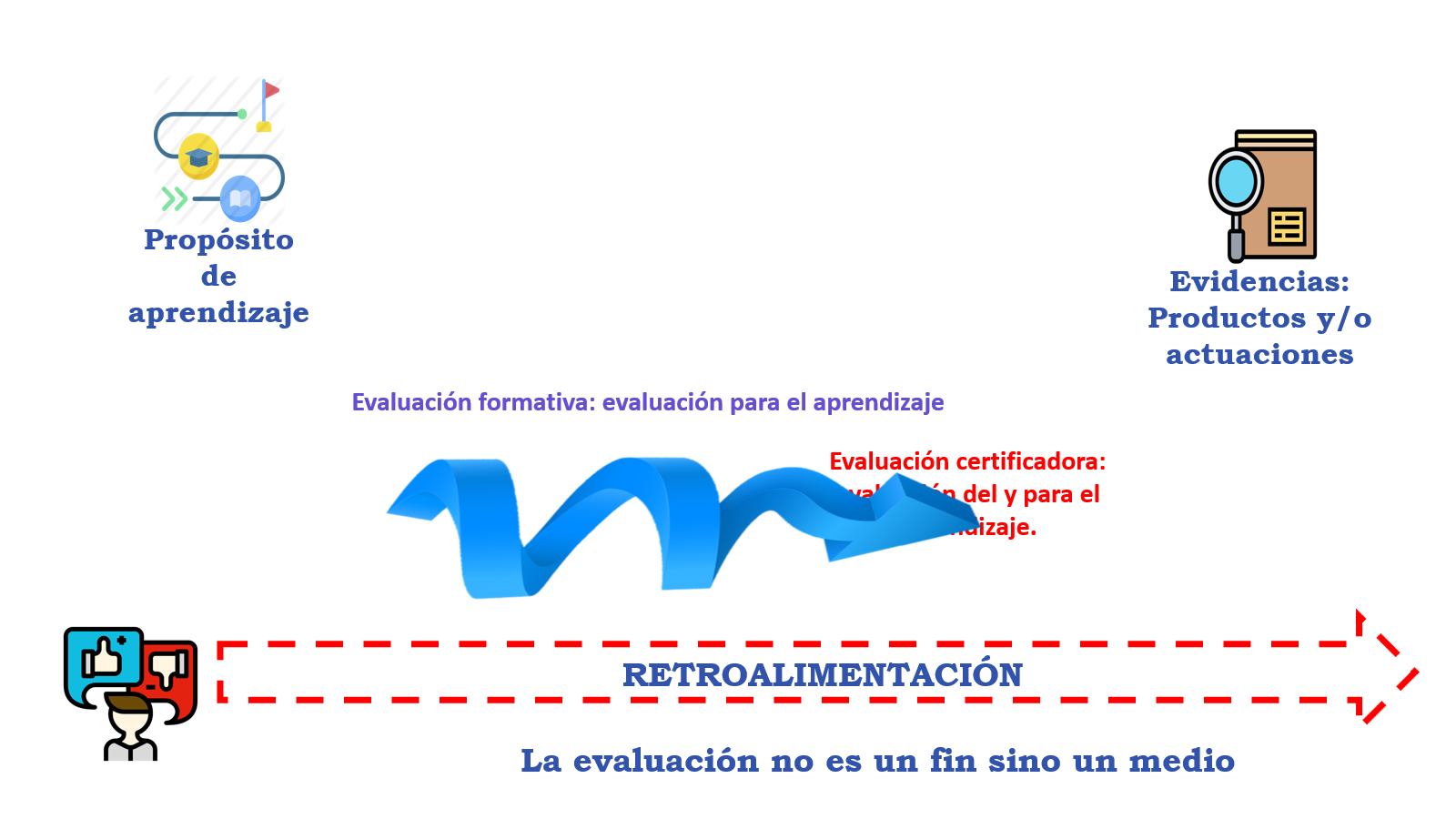 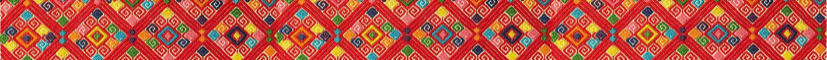 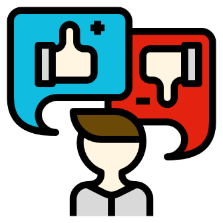 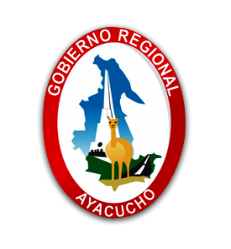 RETROALIMENTACIÓN
La evaluación no es un fin sino un medio
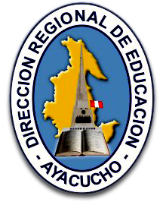 ¿Cuál es el proceso a seguir en la Evaluación?
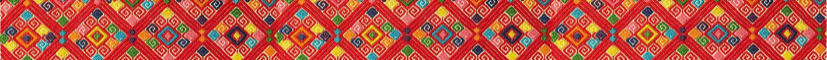 SELECCIÓN
DISEÑO
IMPLEMENTACIÓN
Seleccionar y diseñar situaciones significativas
Comprender la competencia
Comunicar a los estudiantes en que van a ser evaluados y los criterios de evaluación
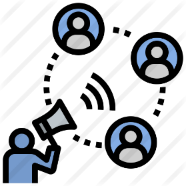 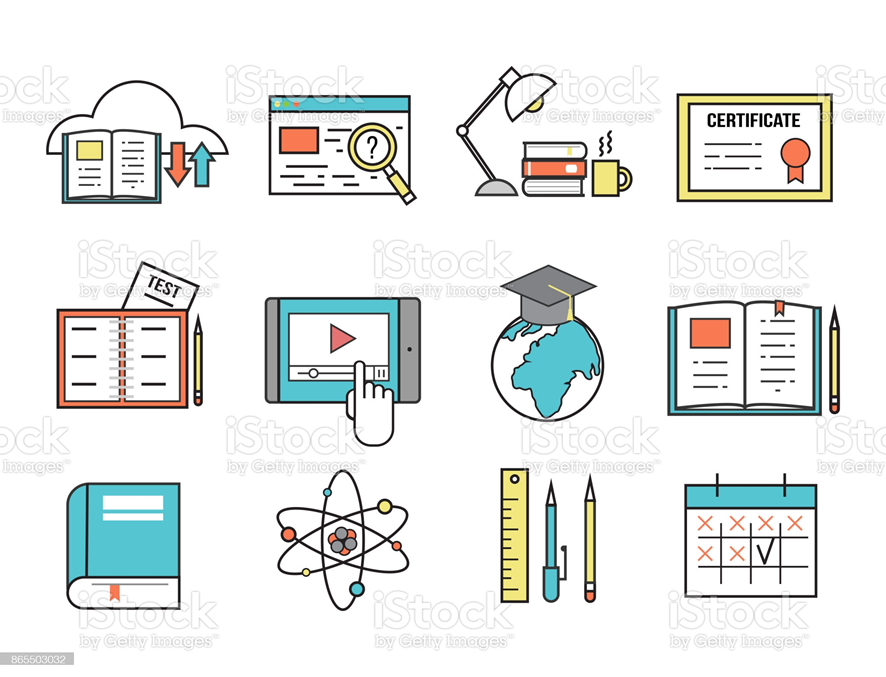 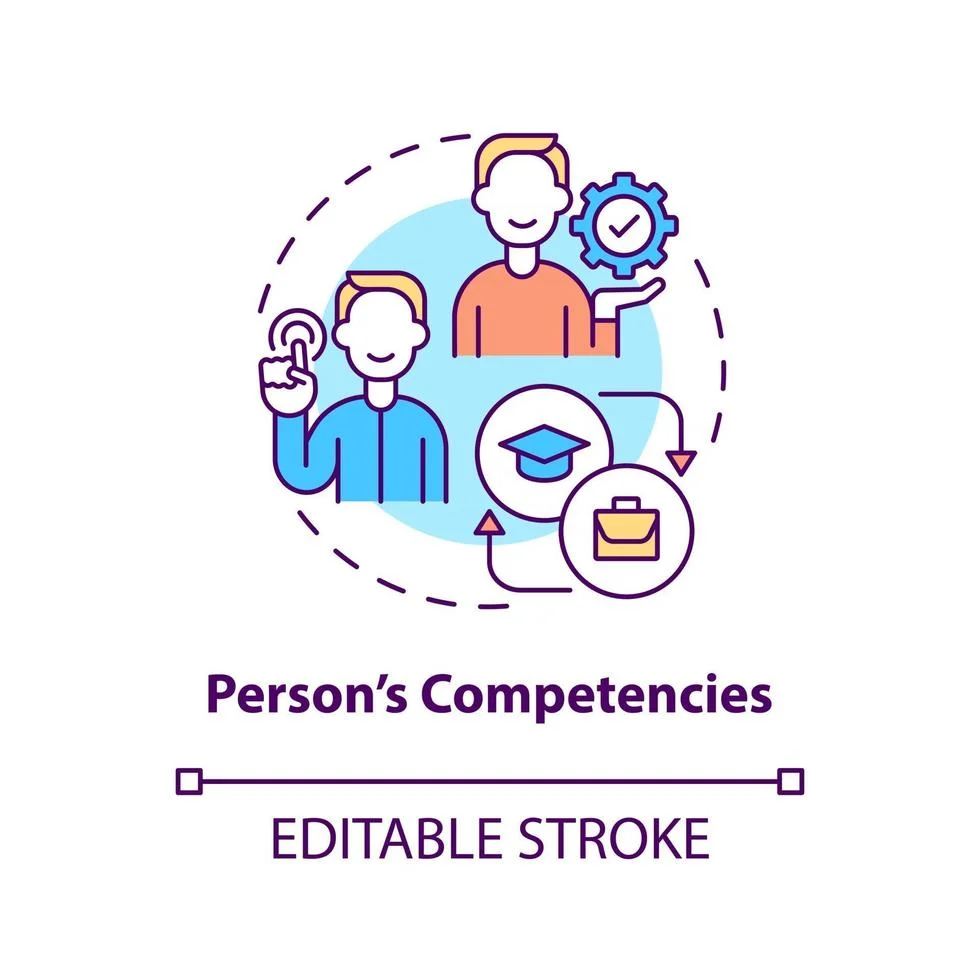 DIRECCIÓN REGIONAL DE EDUCACIÓN DE AYACUCHO
Dirección de Gestión Pedagógica 
Área : Educación Física
Analizar el estándar de aprendizaje del ciclo
Definir los criterios de evaluación
Valorar el desempeño actual de cada estudiante a partir del análisis de evidencias
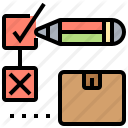 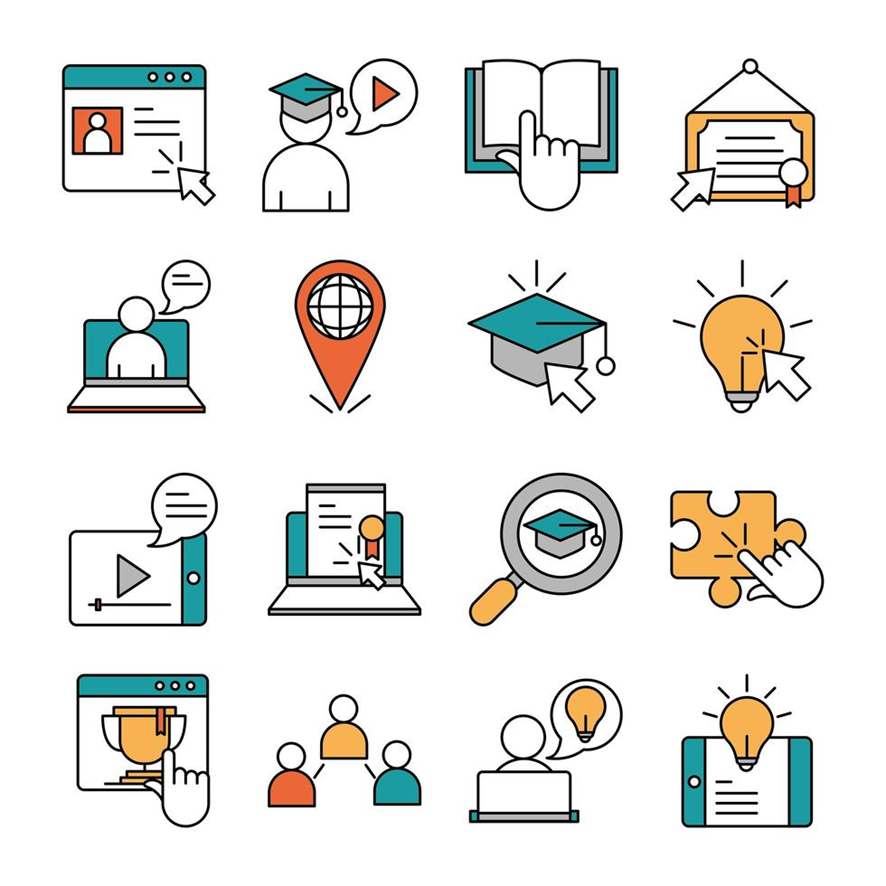 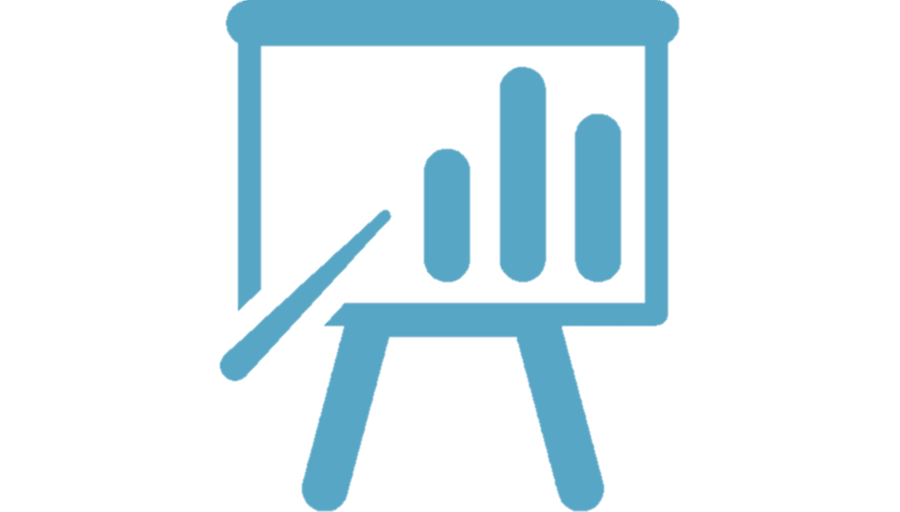 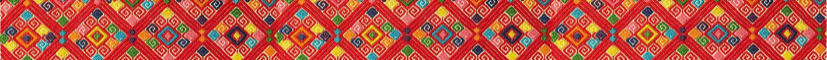 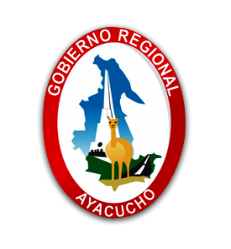 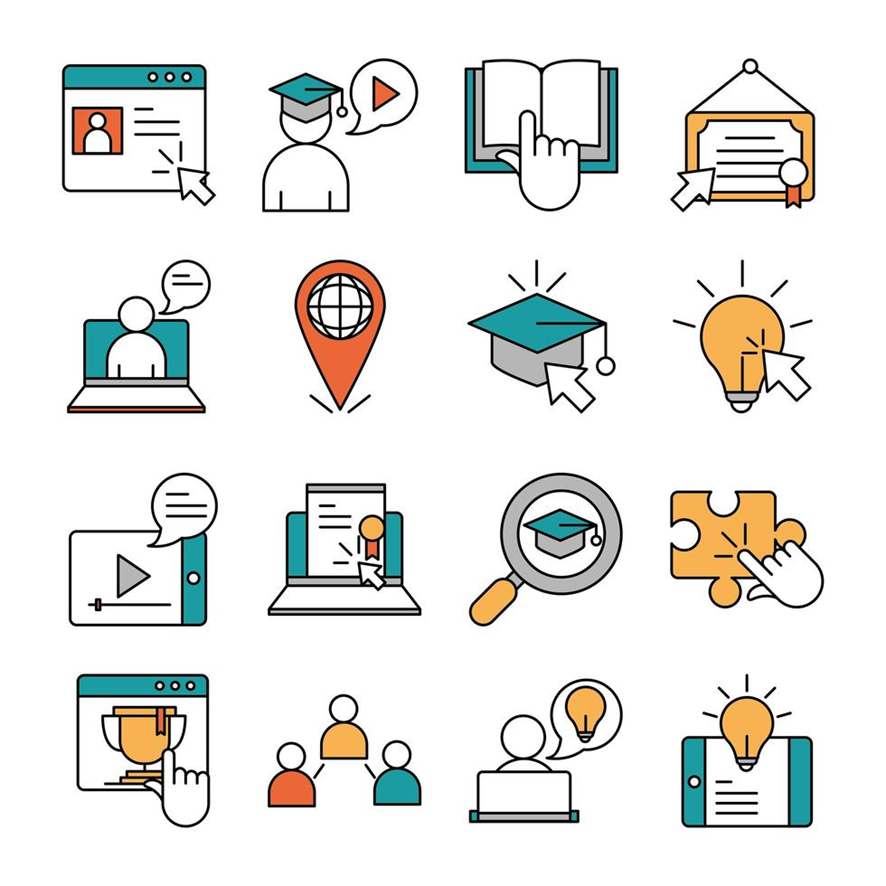 Retroalimentar a los estudiantes y ajustar la enseñanza a las necesidades identificadas
PASOS A SEGUIR POR EL DOCENTE EN LA EVALUACIÓN
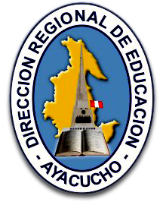 EVALUACIÓN PARA EL APRENDIZAJE
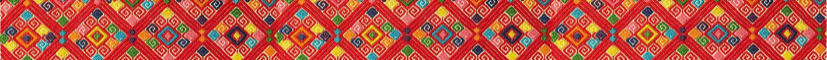 Comunica los propósitos de aprendizaje y los criterios de evaluación
Recoge evidencias
Retroalimenta y reajusta el proceso de enseñanza
Califica
Informa el progreso del aprendizaje
Analiza, interpreta y valora las evidencias
DIRECCIÓN REGIONAL DE EDUCACIÓN DE AYACUCHO
Dirección de Gestión Pedagógica 
Área : Educación Física
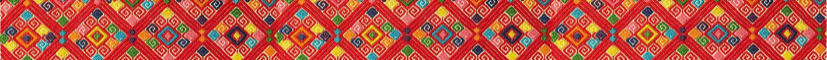 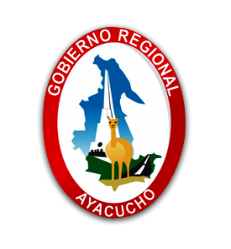 EVALUACIÓN DEL APRENDIZAJE
PROCESO DE EVALUACIÓN - PROMOCIÓN GUIADA – PERIODOS PEDAGÓGICOS
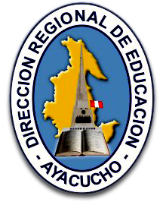 Consolidación de aprendizajes 2020

Tiempo adicional para asegurar competencias seleccionadas en el marco de la RVM N° 193-2020-MINEDU
Refuerzo Escolar

Tiempo adicional para estudiantes que aún muestran dificultades en el desarrollo de sus competencias del 2020 (RVM 193-2020-minedu)
Nivelación en vacaciones

Carpeta de recuperación.
Nivelatec
AeC vacaciones
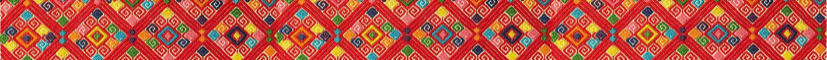 Continuidad de los aprendizajes 2021
Se incorpora las competencias adicionales a las seleccionadas
Inicio del periodo lectivo 2021
DIRECCIÓN REGIONAL DE EDUCACIÓN DE AYACUCHO
Dirección de Gestión Pedagógica 
Área : Educación Física
El docente planifica tomando en cuenta diferentes niveles de complejidad.
Recursos:
AeC 2021 – (en base a recursos 2020)
Uso de tabletas.
Cuadernos de trabajo 2021
El docente planificará tomando en cuenta diferentes niveles de complejidad.
Recursos:
AeC – Nuevas experiencias 2021
Uso de tabletas.
Cuadernos de trabajo 2020
Diagnóstico de aprendizajes 2020
Cierre calificaciones
2021
Cierre calificaciones
2020
Registro en el SIAGIE
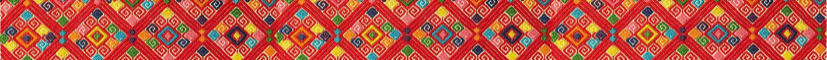 Completar calificaciones en el SIAGIE.
Diagnóstico para la continuidad de aprendizaje
Determinar qué estudiantes pasan a refuerzo
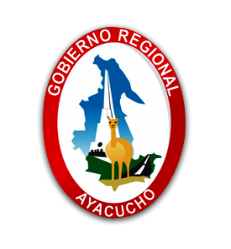 Evaluación psico pedagógica
Continuidad de los aprendizajes 2021-EBE
Se incorpora las competencias adicionales a las seleccionadas
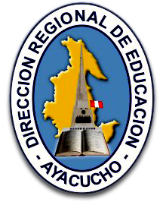 ¿QUÉ SON LOS CRITERIOS DE EVALUACIÓN?
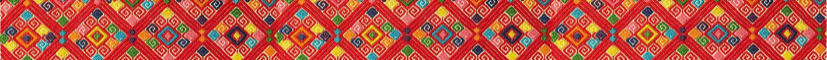 Son descripciones de niveles de logro de la competencia que se espera que alcancen los estudiantes.

Son referentes específicos (parámetros) para el juicio de valor, ya que se describen las características o cualidades de aquello que se requiere valorar.

Para formular se utiliza como referentes los  estándares y los desempeños los cuales se vinculan a las capacidades y competencias.
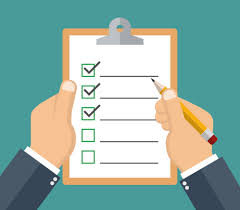 DIRECCIÓN REGIONAL DE EDUCACIÓN DE AYACUCHO
Dirección de Gestión Pedagógica 
Área : Educación Física
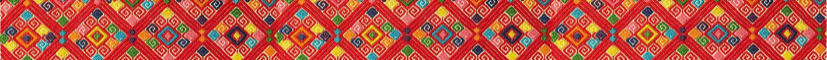 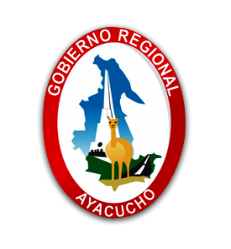 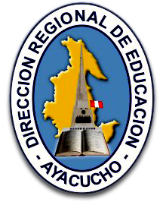 ESTRUCTURA DE UN CRITERIO
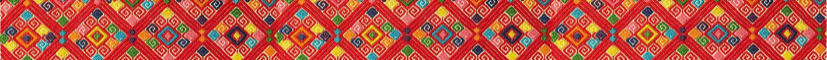 VERBO
CONTENIDO
CONTEXTO
Es la expresión que indica la situación o naturaleza en la que se desarrolla el aprendizaje.
Indica habilidad o acción que se espera que el estudiante sea capaz de realizar o ejecutar en una actividad pedagógica.
Se refiere a las palabras que indican sobre qué, con qué o cómo el estudiante se va desempeñar.
DIRECCIÓN REGIONAL DE EDUCACIÓN DE AYACUCHO
Dirección de Gestión Pedagógica 
Área : Educación Física
Reconoce la importancia de consumir alimentos ricos en hierro, de incluir hábitos de higiene y de practicar actividad física regularmente para cuidar su salud.

Identifica los beneficios que tienen los ejercicios de desplazamiento libre en la salud física.

Promueve la inclusión de diversas recetas nutritivas ricas en hierro en la dieta familiar.

Crea y aplica estrategias y tácticas de juego en actividades recreativas en familia.
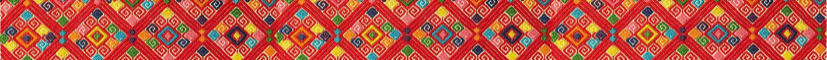 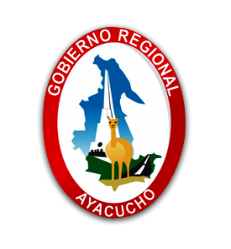 Para evitar la subjetividad y malas interpretaciones de la evidencia
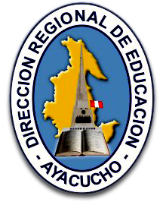 Para analizar e interpretar las evidencias de aprendizaje
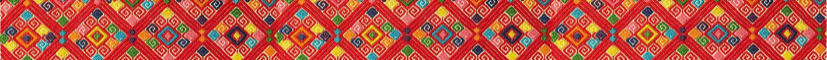 Para que se usan los criterios de Evaluación
Para conocer dónde debo retroalimentar.
Para identificar las necesidades de aprendizaje.
DIRECCIÓN REGIONAL DE EDUCACIÓN DE AYACUCHO
Dirección de Gestión Pedagógica 
Área : Educación Física
Para determinar el nivel de logro del estudiante.
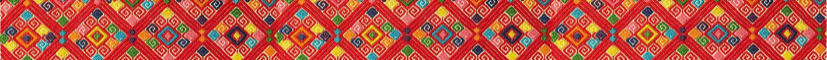 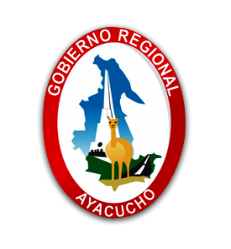 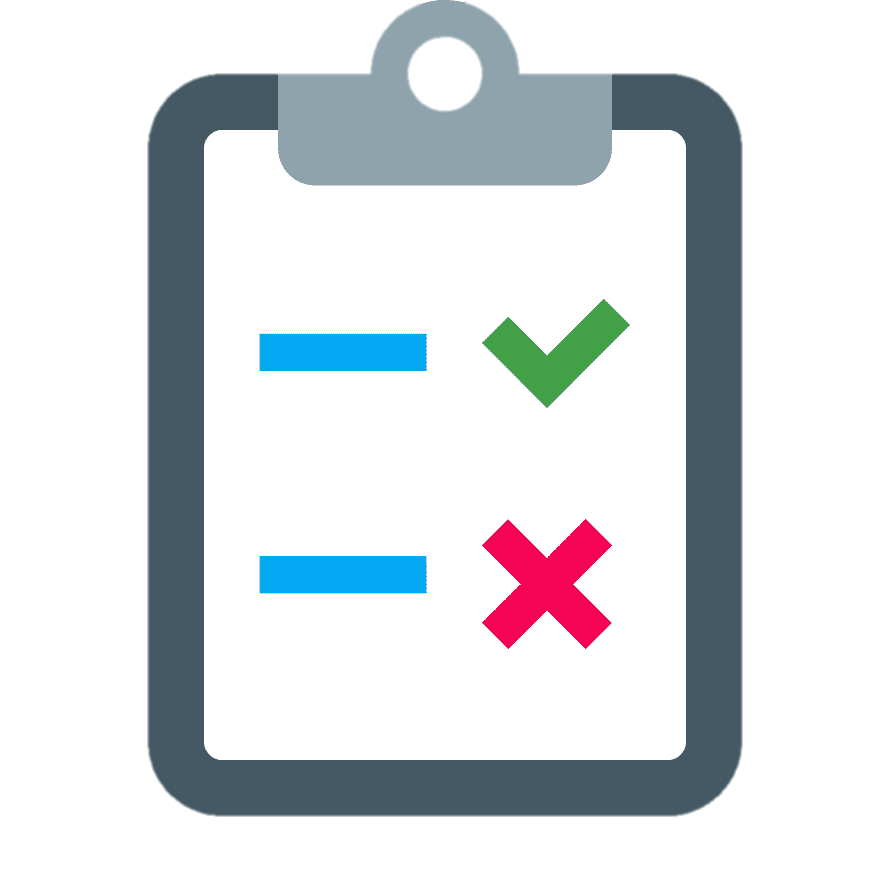 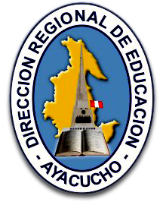 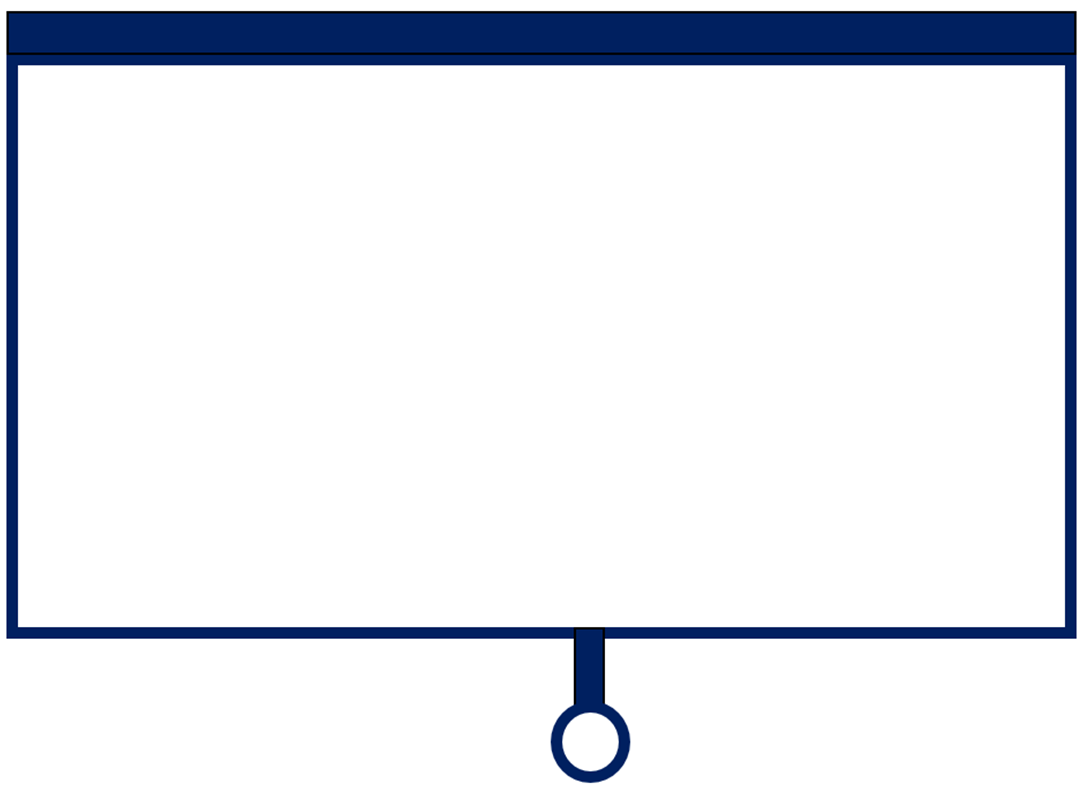 ¿Cómo formulamos Criterios de evaluación?
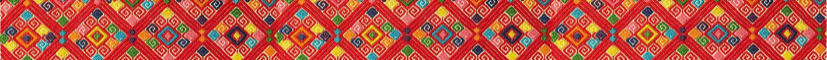 DIRECCIÓN REGIONAL DE EDUCACIÓN DE AYACUCHO
Dirección de Gestión Pedagógica 
Área : Educación Física
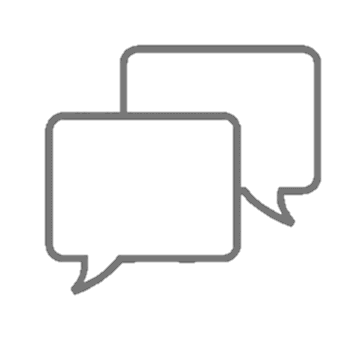 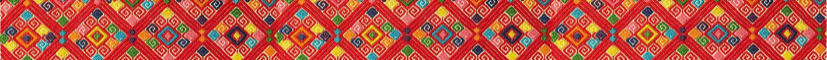 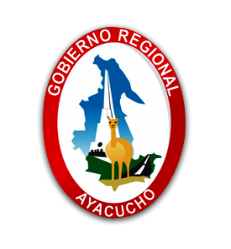 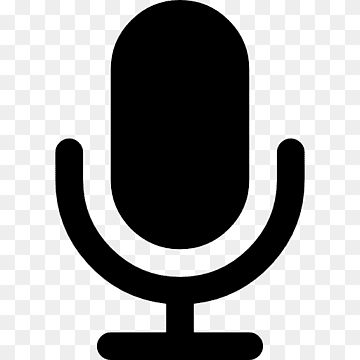 Puedes utilizar el CHAT de la plataforma zoom
Puedes abrir tu micrófono
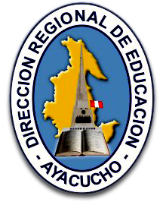 Formulación de criterios para la evaluación de las competencias
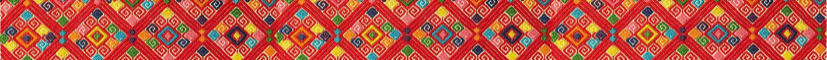 Para ambos fines de evaluación, los criterios se elaboran a partir de los estándares y sus desempeños que deben incluir a todas las capacidades de la competencia y se deben ajustar a la situación o problema a enfrentar, están alineados entre sí y describen la actuación correspondiente.
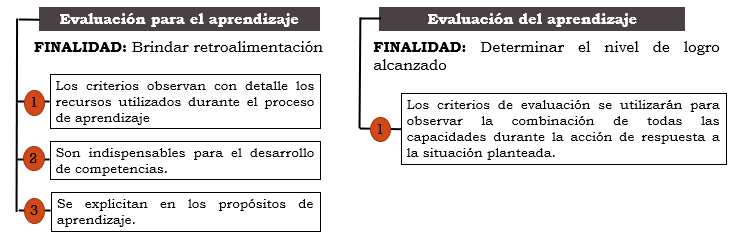 DIRECCIÓN REGIONAL DE EDUCACIÓN DE AYACUCHO
Dirección de Gestión Pedagógica 
Área : Educación Física
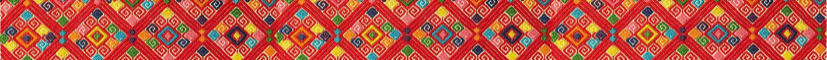 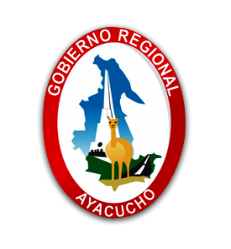 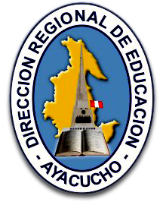 Formulación de criterios para la evaluación de las competencias
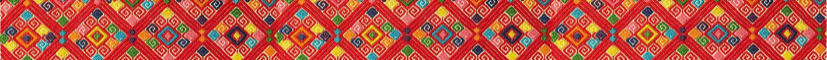 PASO 1
PASO 5
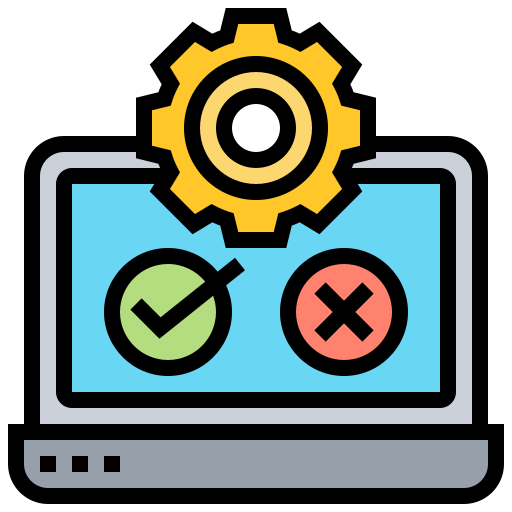 PASO 2
DIRECCIÓN REGIONAL DE EDUCACIÓN DE AYACUCHO
Dirección de Gestión Pedagógica 
Área : Educación Física
PASO 3
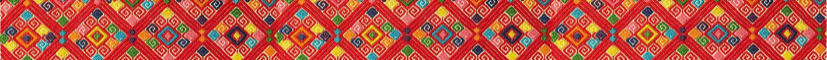 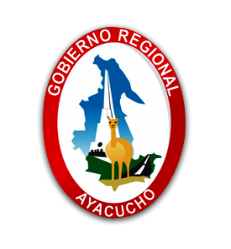 PASO 4
Paso 1: Analizar las competencias
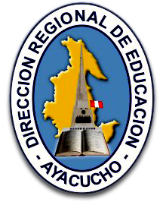 Construcción y desarrollo de su esquema e imagen corporal.
El estudiante comprende y toma conciencia de sí mismo en interacción con el espacio y las personas de su entorno, lo que contribuye a construir su identidad y autoestima. Interioriza y organiza sus movimientos eficazmente, según sus posibilidades, en la práctica de actividades físicas como el juego, el deporte y aquellas que se desarrollan en la vida cotidiana. Asimismo, es capaz de expresar y comunicar a través de su cuerpo: ideas, emociones y sentimientos con gestos, posturas, tono muscular, entre otros.
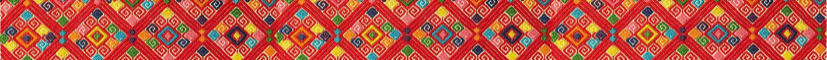 Desenvolverse adecuadamente e integrándose con sus pares conociendo sus posibilidades.
DIRECCIÓN REGIONAL DE EDUCACIÓN DE AYACUCHO
Dirección de Gestión Pedagógica 
Área : Educación Física
Demostrando una adecuada coordinación y equilibrio en sus movimientos.
El juego, el deporte y actividades de la vida cotidiana.
Haciendo uso de su corporeidad y del movimiento.
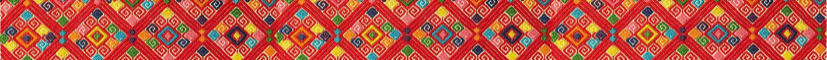 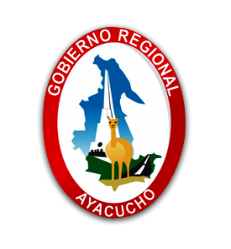 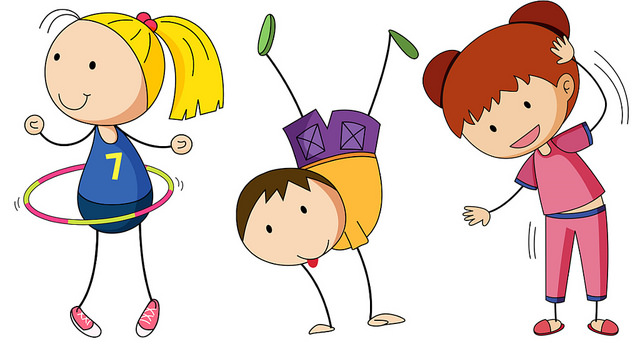 Competencia “Se desenvuelve de manera autónoma a través de su motricidad
Paso 2: Analizar en estándar de aprendizaje
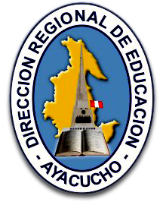 Desempeños complejos
Estándar IV ciclo
Capacidades
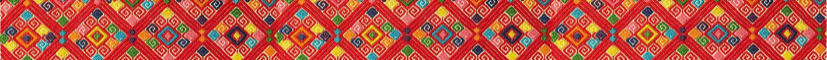 Se desenvuelve de manera autónoma a través de su motricidad cuando comprende cómo usar su cuerpo explorando la alternancia de sus lados corporales de acuerdo a su utilidad y ajustando la posición del cuerpo en el espacio y en el tiempo en diferentes etapas de las acciones motrices, con una actitud positiva y una voluntad de experimentar situaciones diversas. Experimenta nuevas posibilidades expresivas de su cuerpo y las utiliza para relacionarse y comunicar ideas, emociones, sentimientos, pensamientos.
Explora la alternancia de sus lados corporales.

Regula la posición de su cuerpo según el espacio y el tiempo.

Actitud positiva y voluntad para experimentar diversas situación.

Crea nuevas posibilidades expresivas de su cuerpo.

Comunica ideas, emociones, sentimientos, pensamientos.
Comprende su cuerpo








Se expresa corporalmente
DIRECCIÓN REGIONAL DE EDUCACIÓN DE AYACUCHO
Dirección de Gestión Pedagógica 
Área : Educación Física
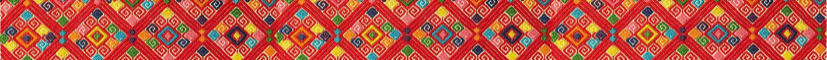 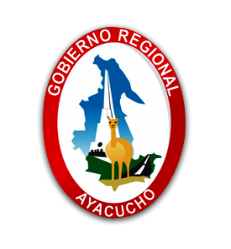 PASO 3. Contrastar con los desempeños de grado
Le doy una mirada a los desempeños de 3° y 4°
Desempeños complejos a observar
PASO 4. Identificar el propósito y reto de la situación significativa.
Anteriormente, hemos realizado una serie de actividades conmemorando el bicentenario. Estas actividades nos han permitido expresar nuestra cultura y fortalecer nuestra identidad nacional. 

En esta experiencia de aprendizaje, junto a tu familia, crearás una coreografía con música y danzas del país, en la que se integren movimientos y secuencias sencillas, que permita expresarte corporalmente e interactuar con otras personas y, al mismo tiempo, continuar celebrando el bicentenario. 

El propósito de esta experiencia es que, mediante la creación y ejecución de una coreografía, experimentes nuevas posibilidades expresivas de tu cuerpo y explores la alternancia de tus lados corporales adecuando tu posición en el espacio y en el tiempo. 

Te proponemos como reto responder esta pregunta: ¿a través de qué movimientos sencillos y qué música de nuestra cultura peruana, podemos crear una coreografía en familia?
Información sobre el contexto relacionada a la situación.
Vinculación del estudiante.
Propósito.
Reto.
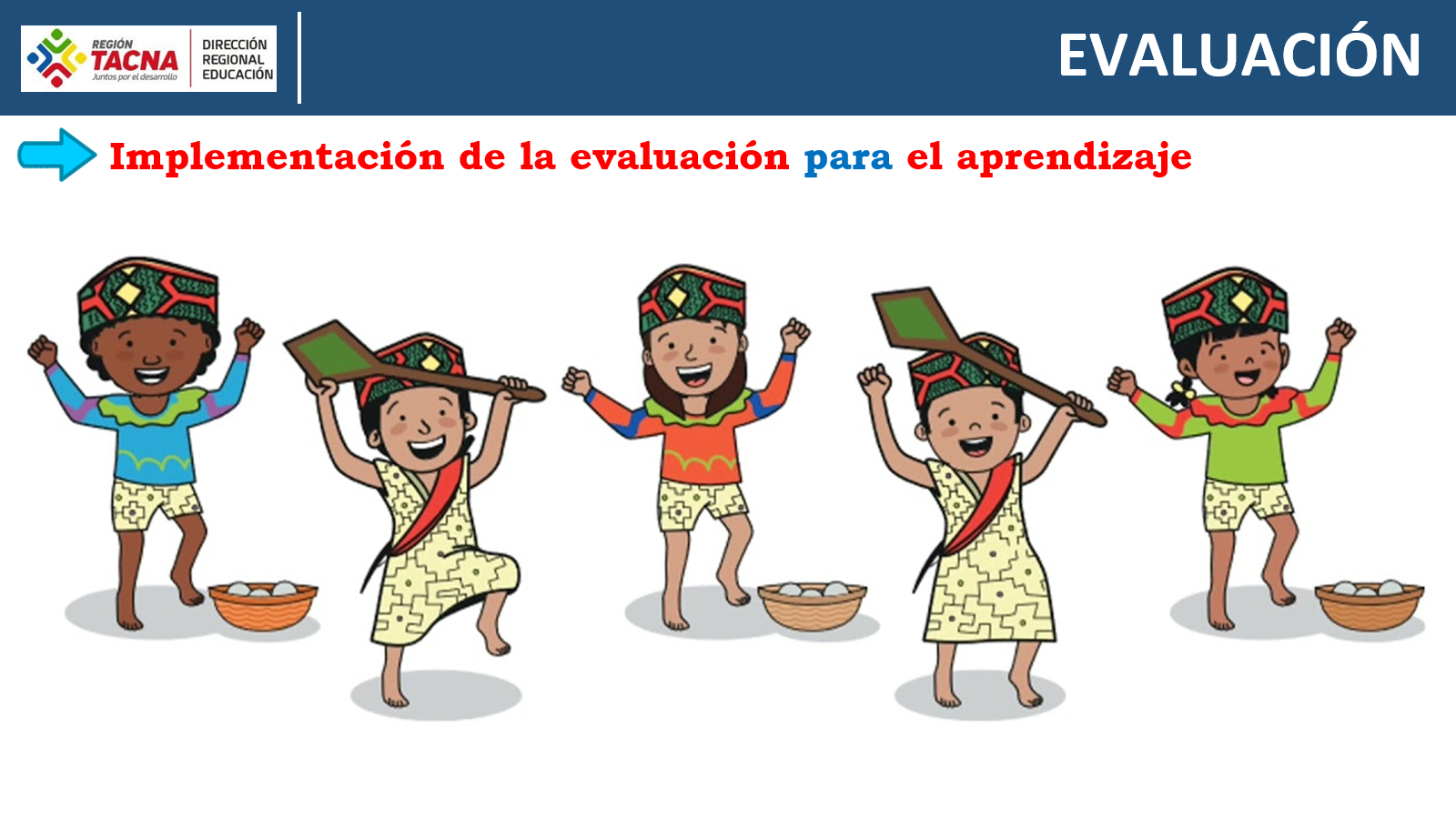 Producto: Una coreografía en familia al ritmo de una danza o baile de nuestro Perú y la compartirás con tus compañeros revalorando nuestro Bicentenario.
PASO 5. Describir el criterio de evaluación
Ajustas la posición de tu cuerpo al desplazarte o cambiar de posiciones de manera ordenada en la coreografía familiar
Realizas movimientos alternando tus lados corporales para llevar el compas de la coreografía con tu grupo familiar.
Creas con tu familia una secuencia sencilla al ritmo de la danza peruana.
Presentas con tu familia una coreografía expresando en tus movimientos diversas emociones de la danza peruana.
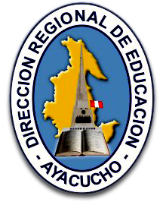 CRITERIOS DE LA EdA N° 08
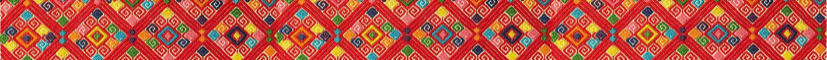 DIRECCIÓN REGIONAL DE EDUCACIÓN DE AYACUCHO
Dirección de Gestión Pedagógica 
Área : Educación Física
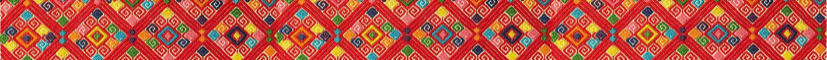 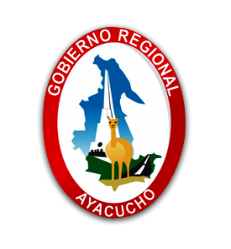 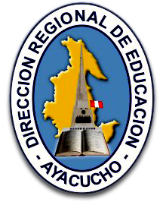 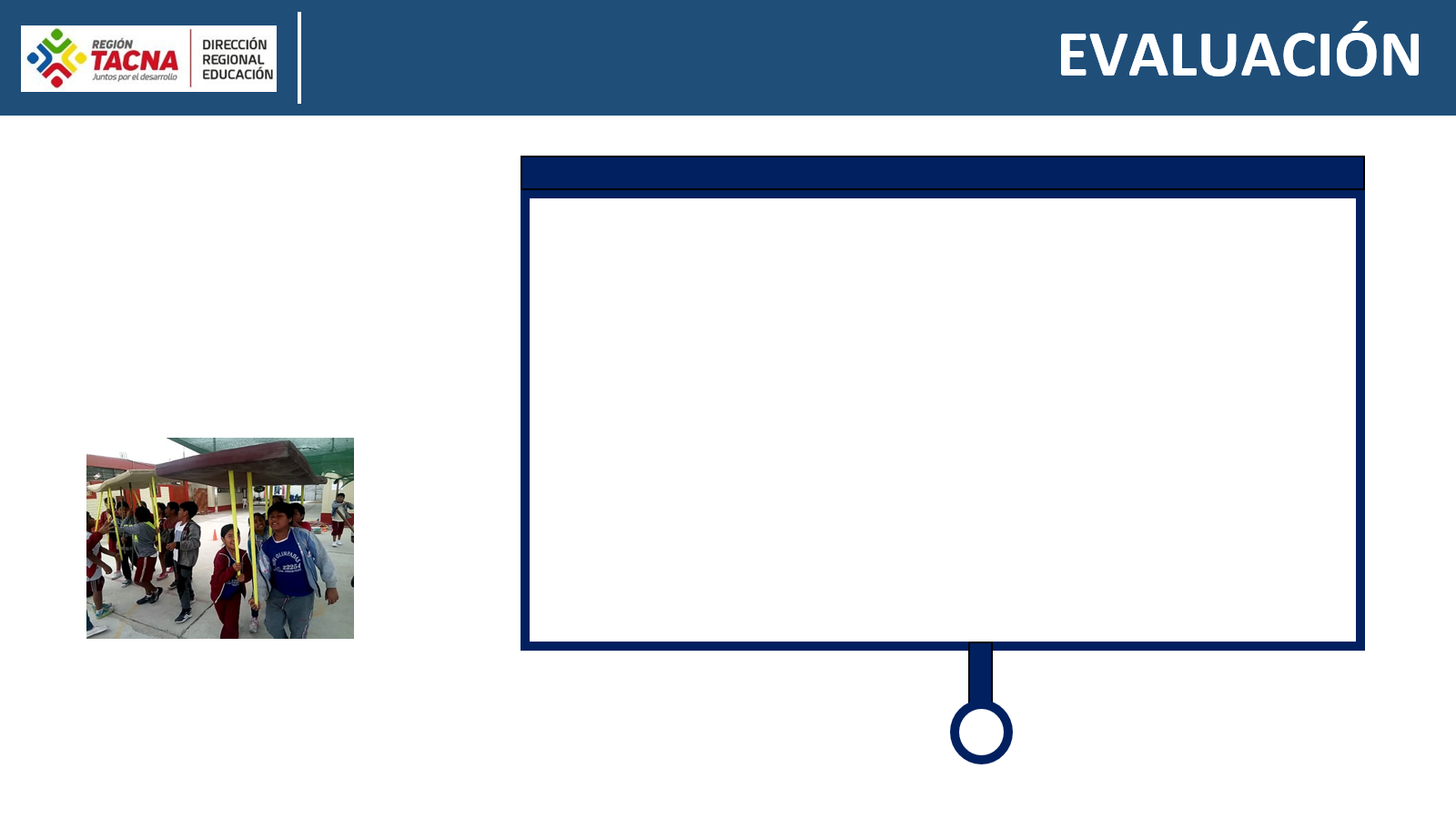 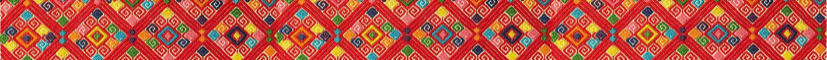 ¿Qué son los instrumentos de evaluación?
DIRECCIÓN REGIONAL DE EDUCACIÓN DE AYACUCHO
Dirección de Gestión Pedagógica 
Área : Educación Física
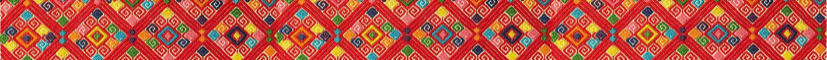 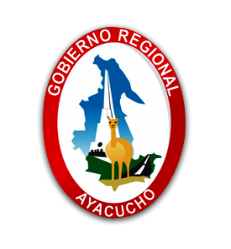 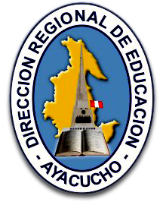 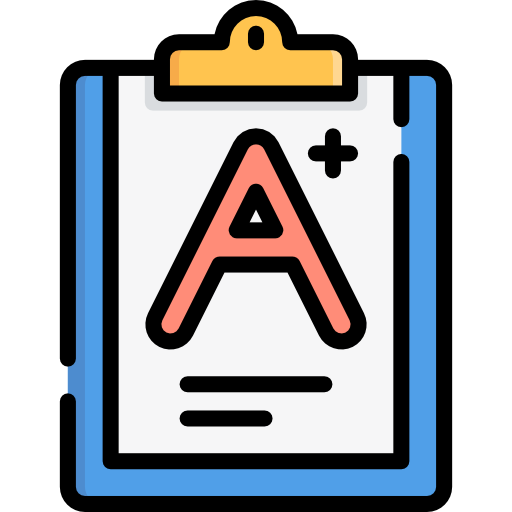 Son herramientas que nos permiten determinar el nivel de logro de los aprendizajes de los estudiantes
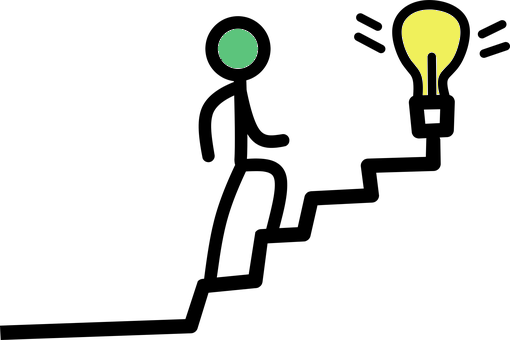 Tiene en cuenta un propósito previamente establecido.
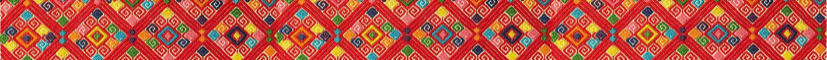 DIRECCIÓN REGIONAL DE EDUCACIÓN DE AYACUCHO
Dirección de Gestión Pedagógica 
Área : Educación Física
INSTRUMENTOS DE EVALUACIÓN
A partir de evidencias se toman decisiones para: retroalimentar; hacer ajustes en la estrategia, recursos, materiales entre otros.
Estos instrumentos recogen información respecto al desempeño del estudiante
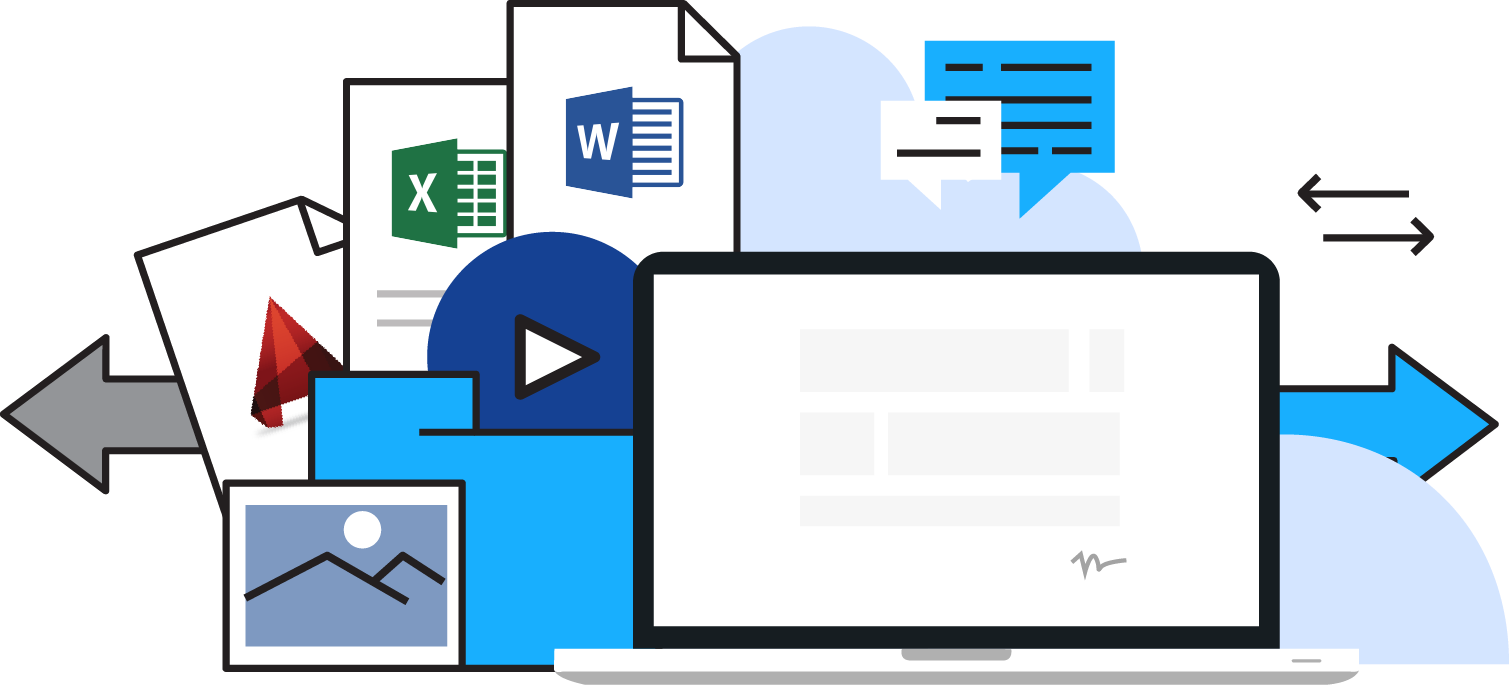 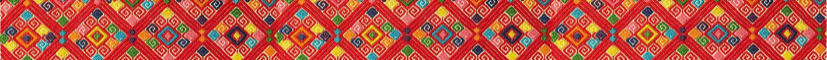 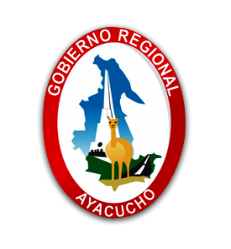 En los I.Ev. se hacen visibles los criterios de evaluación como. Listas de cotejo, instrumentos de seguimiento del desarrollo y aprendizaje del estudiante, rúbricas entre otros.
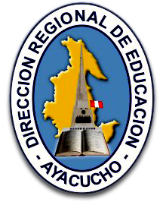 INSTRUMENTOS DE EVALUACIÓN
Permiten recoger, analizar y valorar las evidencias de aprendizaje en función a los criterios.
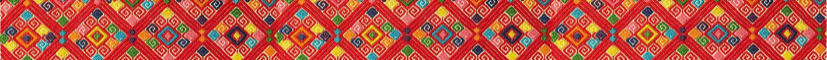 El Portafolio de evidencias.

Es de gran importancia por su versatilidad, por la diversidad de evidencias que puede almacenar, por una visión de progresión de aprendizajes, y por las potenciales oportunidades de autoevaluación y retroalimentación.
Puede ser:
- Un fólder
- Bolsa de papel
- Caja
- Sobre grande
- Espacio virtual (Drive) 
- Otros.
DIRECCIÓN REGIONAL DE EDUCACIÓN DE AYACUCHO
Dirección de Gestión Pedagógica 
Área : Educación Física
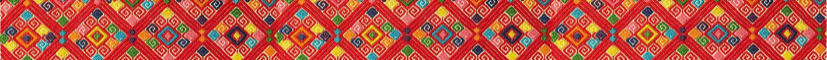 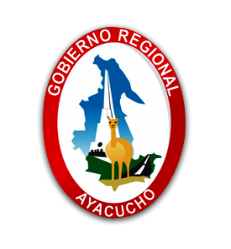 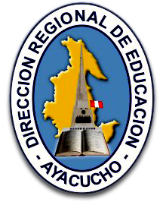 FICHA DE EVALUACIÓN
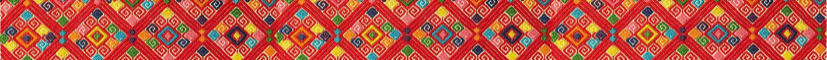 Ejemplo: Cuestionarios
Debe contener pocas preguntas (cuestionarios), pero potentes en la medida que promueven aprendizajes relevantes y complejos. Cada una de estas preguntas se encuentra alineadas a criterios relevantes ya compartidos con los estudiantes.
Preguntas de respuesta abierta.
Preguntas de elaboración que induzcan a:
Indagar.
Analizar.
Sintetizar.
Explicar.
Interpretar.
Comparar, etc..
DIRECCIÓN REGIONAL DE EDUCACIÓN DE AYACUCHO
Dirección de Gestión Pedagógica 
Área : Educación Física
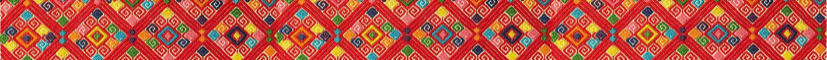 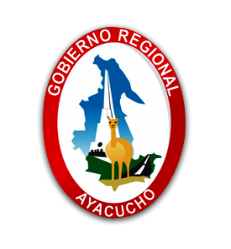 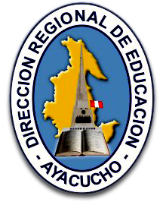 FICHA DE AUTOEVALUACIÓN
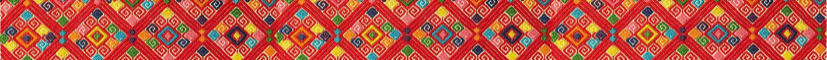 El estudiante se involucra en su evaluación.

Fomenta la reflexión autocrítica.

Valorar su propio desempeño.

Hacerse responsable de sus propios aprendizajes.

Promueva la autonomía en los estudiantes.
¿Qué he aprendido? 
¿Cómo lo he aprendido? 
¿Qué me ha resultado fácil en la actividad? ¿Por qué? 
¿Qué me ha resultado difícil en la actividad? ¿Por qué? 
¿Los criterios han sido claros? 
¿Qué criterio me resultó más complejo?
PREGUNTAS METACOGNITIVAS
DIRECCIÓN REGIONAL DE EDUCACIÓN DE AYACUCHO
Dirección de Gestión Pedagógica 
Área : Educación Física
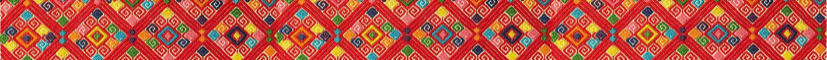 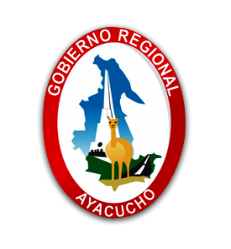 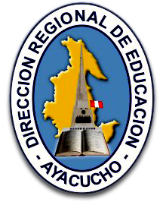 LISTA DE COTEJO
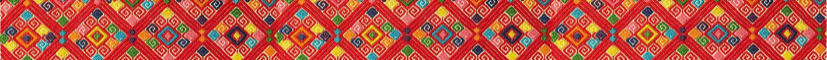 Señalan con precisión, detalle y pertinencia a lo que se quiere valorar.

Estos criterios son valorados en forma de afirmación o negación
DIRECCIÓN REGIONAL DE EDUCACIÓN DE AYACUCHO
Dirección de Gestión Pedagógica 
Área : Educación Física
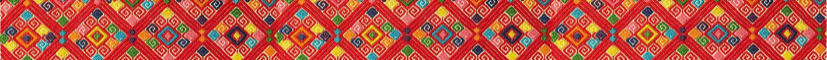 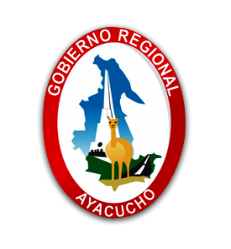 Cotejo para valorar evidencias de un juego en familia
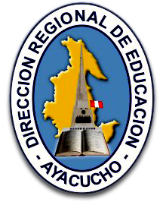 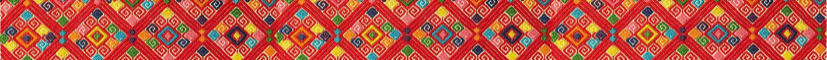 DIRECCIÓN REGIONAL DE EDUCACIÓN DE AYACUCHO
Dirección de Gestión Pedagógica 
Área : Educación Física
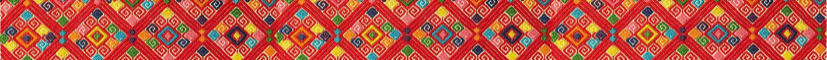 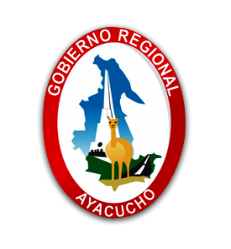 LA RÚBRICA
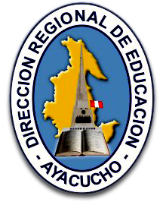 Es un instrumento de evaluación que contiene criterios que permiten valorar los distintos niveles de logro (de menos a más) de un desempeños observados en relación al desarrollo de una competencia. Asimismo, los criterios permiten orientar la retroalimentación con mayor precisión.
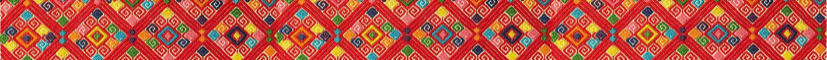 DIRECCIÓN REGIONAL DE EDUCACIÓN DE AYACUCHO
Dirección de Gestión Pedagógica 
Área : Educación Física
ESTRUCTURA SUGERIDA Y ELEMENTOS PRINCIPALES:
Niveles de logro
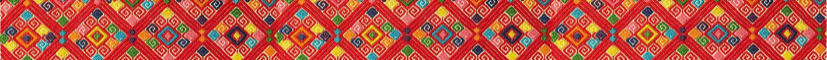 Descriptores: Dimensiones para valorar
Categorías
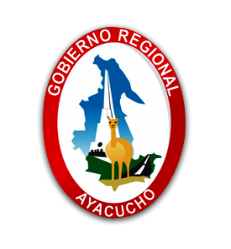 Holísticas:    Cuando sus criterios describen el nivel de desarrollo de toda la competencia / estándar de A.
Analíticas:    Cuando sus criterios describen el nivel de desarrollo de cada capacidad por separado / desempeño
Rúbrica para valorar evidencias de un juego en familia
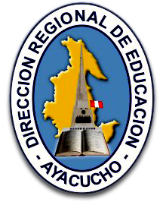 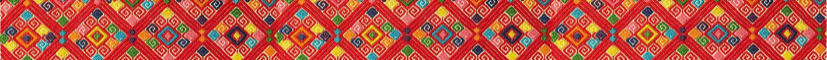 DIRECCIÓN REGIONAL DE EDUCACIÓN DE AYACUCHO
Dirección de Gestión Pedagógica 
Área : Educación Física
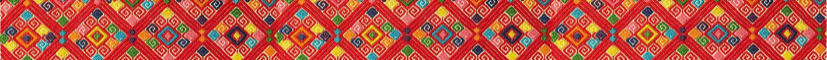 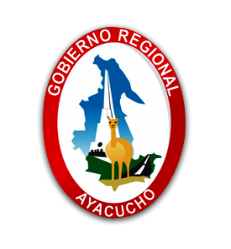 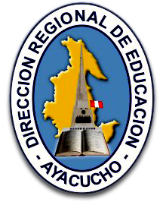 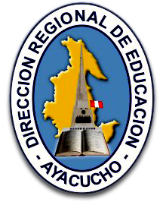 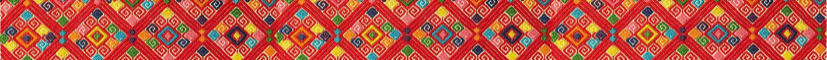 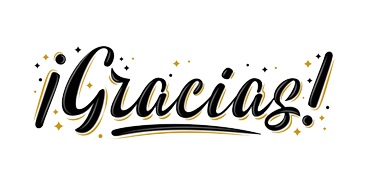 DIRECCIÓN REGIONAL DE EDUCACIÓN DE AYACUCHO
Dirección de Gestión Pedagógica 
Área : Educación Física
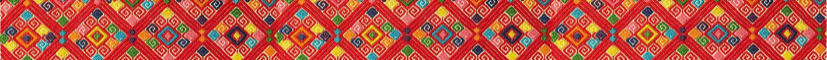 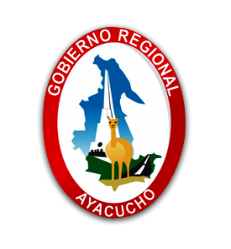 Lic. WILLIAM INCA CAUTI
Cel. 966 692 731
e_mail: wily_inca@hotmail.com